Dagordning
Fika kommer ges vid 930 och lunch finns möjlighet köpa kl 1230. 
0830	Start
Bakgrund och syfte
Ansvarsförhållanden kring slam och fett
Kommunal VA planering kontra avfallsplan (kretsloppsplan)
Pågående utredningar i regionen
Utredning ”Giftfri och cirkulär återföring av fosfor från avloppsslam avfallsplanering” med diskussion
Tillgängliga tekniker
Mål och åtgärder slam, fett och latrin – inledande diskussion
1230 Avslut
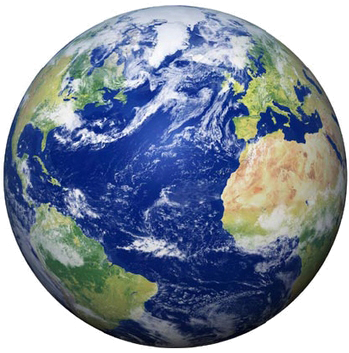 Krav enligt miljöbalken och avfallsförordningen

Kommunala avfallsplaner – Arbetsnamn “Kretsloppsplaner”

Samarbete för att underlätta genomförande under planperioden

Många mindre insatser skapar stor sammantagen nytta
[Speaker Notes: Nuvarande avfallsplaner i Gävleborg går ut 2020
Regionala miljömål går ut 2020
Kommun väljer namn
Stora utmaningar och utvecklingsbehov de kommande åren
Skapa förutsättningar att under åren 2021 – 2025 kunna utveckla verkliga förändringar för avfallsförebyggande och hållbar avfallshantering
Initiera och tillvarata goda exempel
Många gemensamma insatser ger stor total nytta]
Vad ska planen innehålla
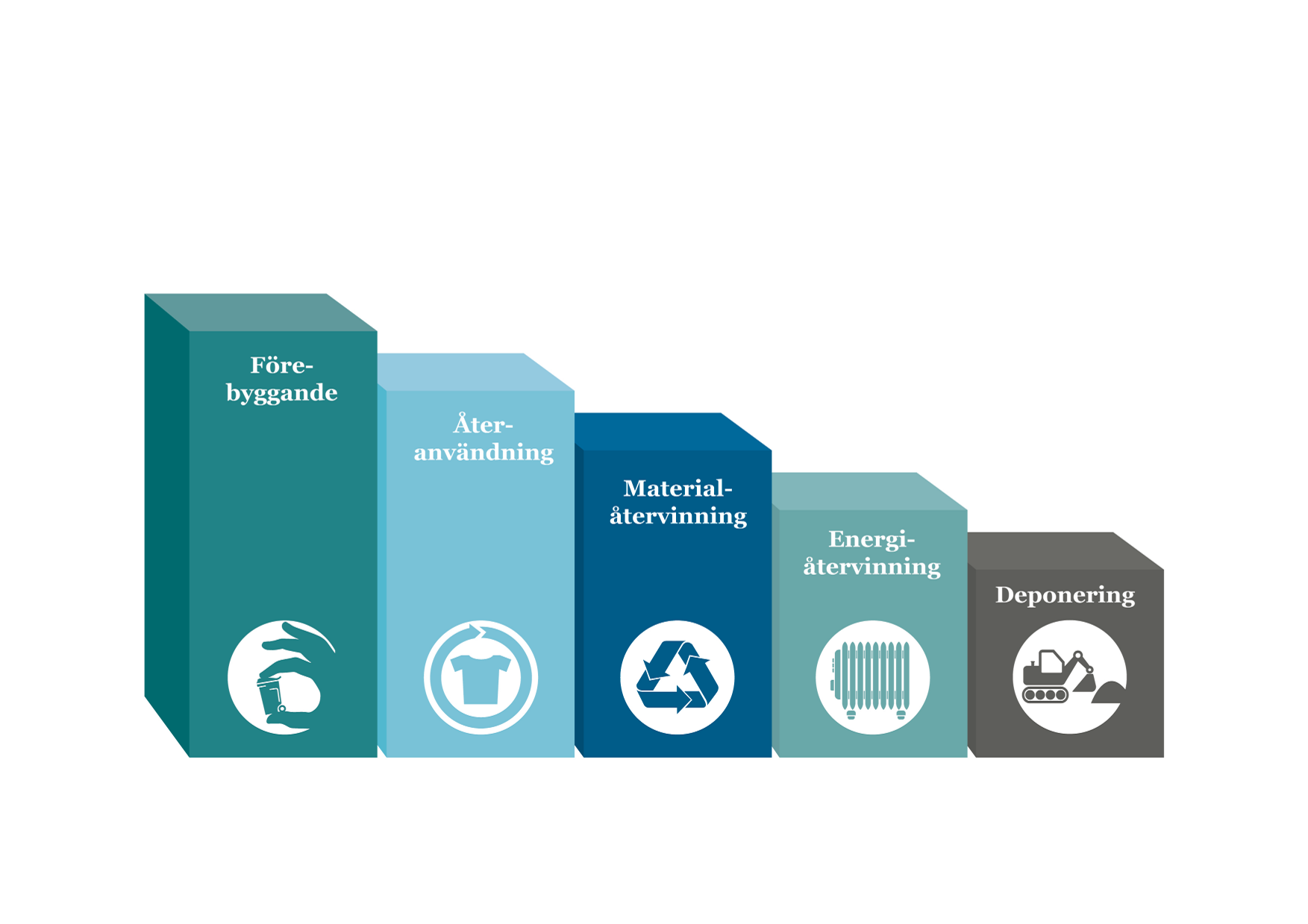 Minska avfallet och sträva uppåt i avfallstrappan !

Hushåll
Kommunala verksamheter
Andra verksamheter där kommunen kan påverka
[Speaker Notes: Vi måste börja tänka i nya banor
Cirkulära flöden

Det viktigaste kanske är
Vad kan jag göra 
Vad kan vi göra

Ett arbete som inte tar slut, utan behöver utvecklas hela tiden

Tillvarata goda exempel
Peka på nytta]
24 oktober
Insamling slam
Prioriterat vid framtagande plan: 
Delge goda exempel. 
Sprida kunskap. 
Dokumentera upphandlingstider för att möjliggöra samarbete kring upphandling.
24 oktober
Avsättning slam
Styrs av lagkrav och resultat av utredning ”Giftfri och cirkulär återföring av fosfor från avloppsslam”. 
Kan innebära att slam ska förbrännas för återvinning av fosfor. Finns olika tekniker för detta. 
REVAQ certifiering saknas i Hälsingland (oklart Gästrikland). 
Länsstyrelsen angav att avsättning är svår men att regionala lösningar bör eftersträvas med kretslopp i fokus. I länet finns små kvalitetsproblem med slammet. Länsstyrelsen är intresserad att delta i ev projekt om framtida slamhantering. Kan även finnas bidrag att få.
24 oktober
24 oktober
24 oktober
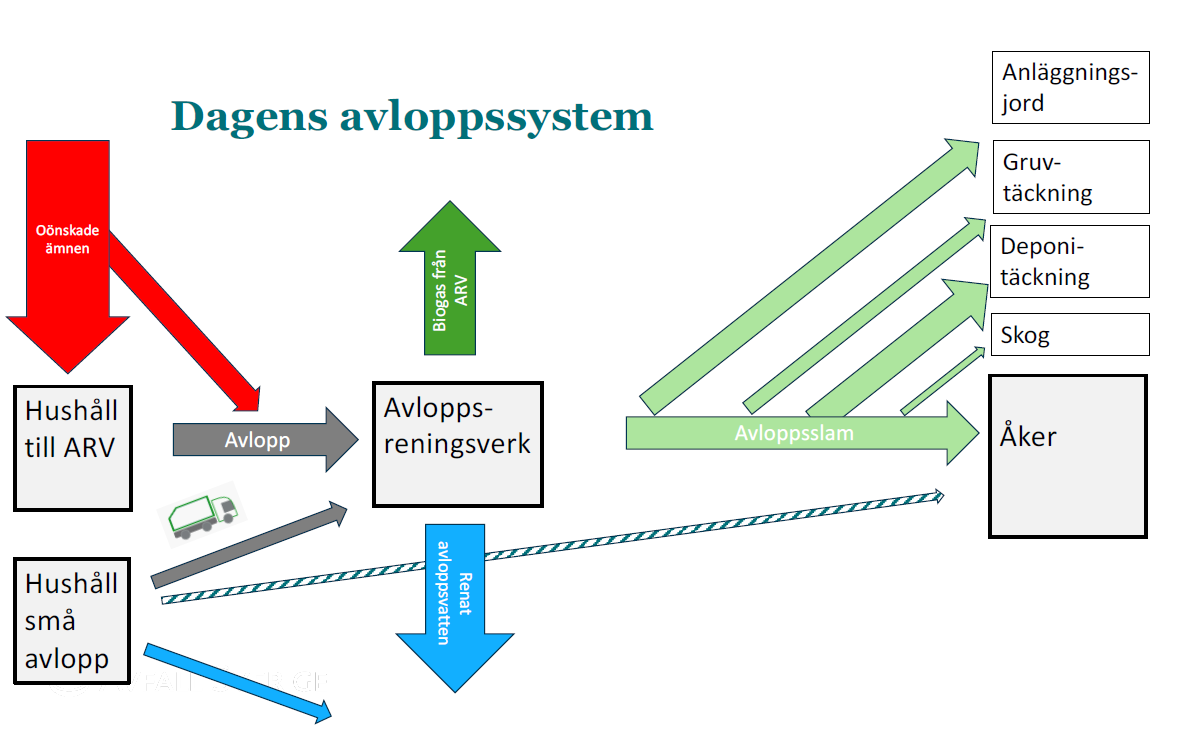 Dagens avloppssystem
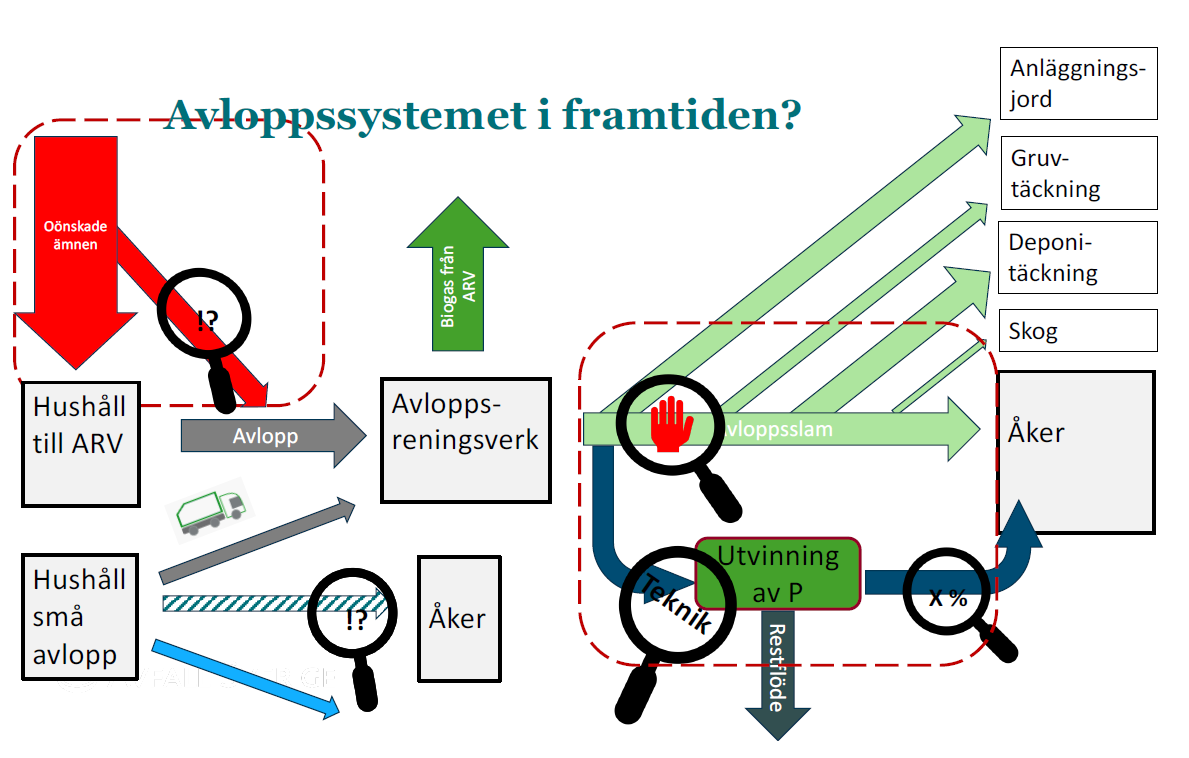 Framtidens avloppssystem ?
Slam från enskilda avlopp 2018
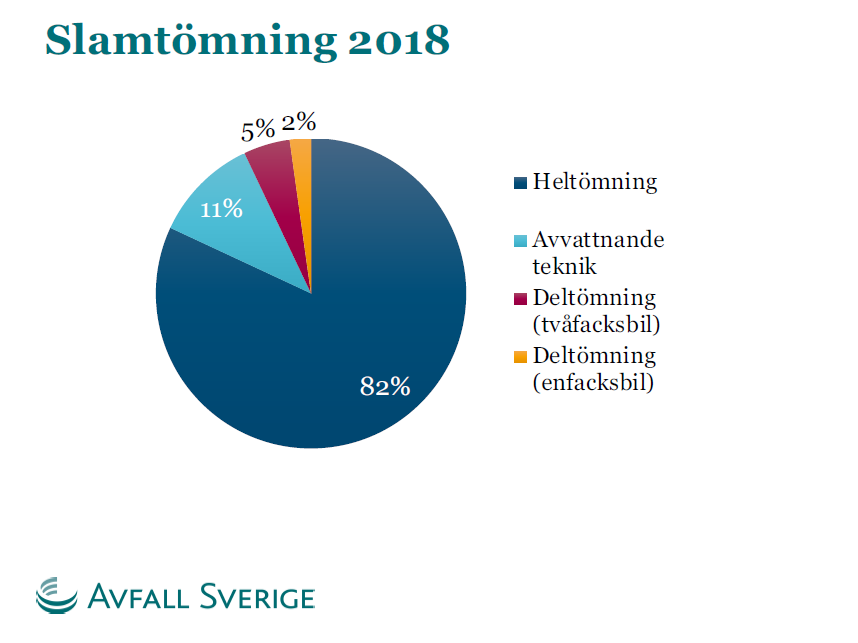 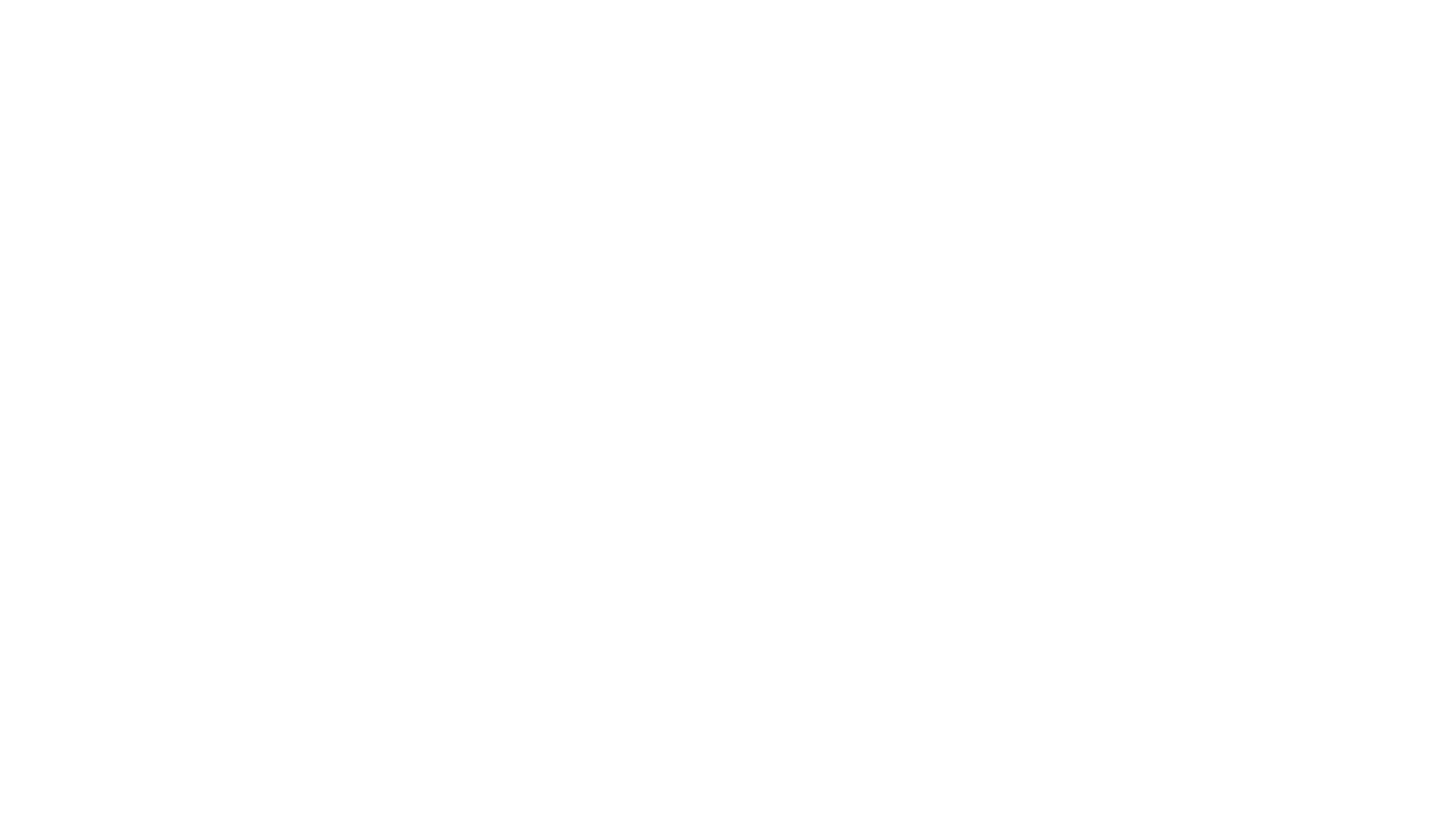 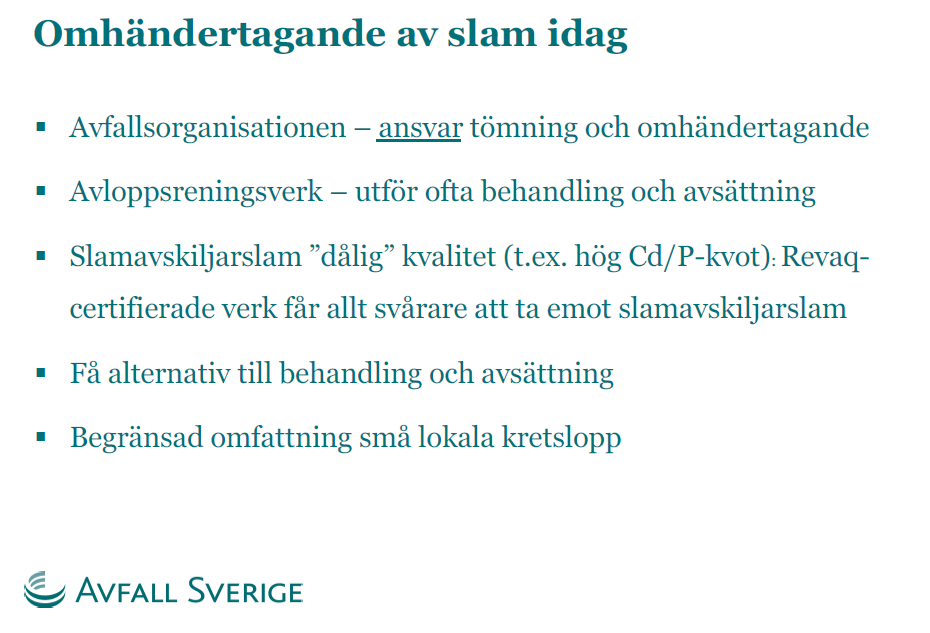 Slam från enskilda avlopp
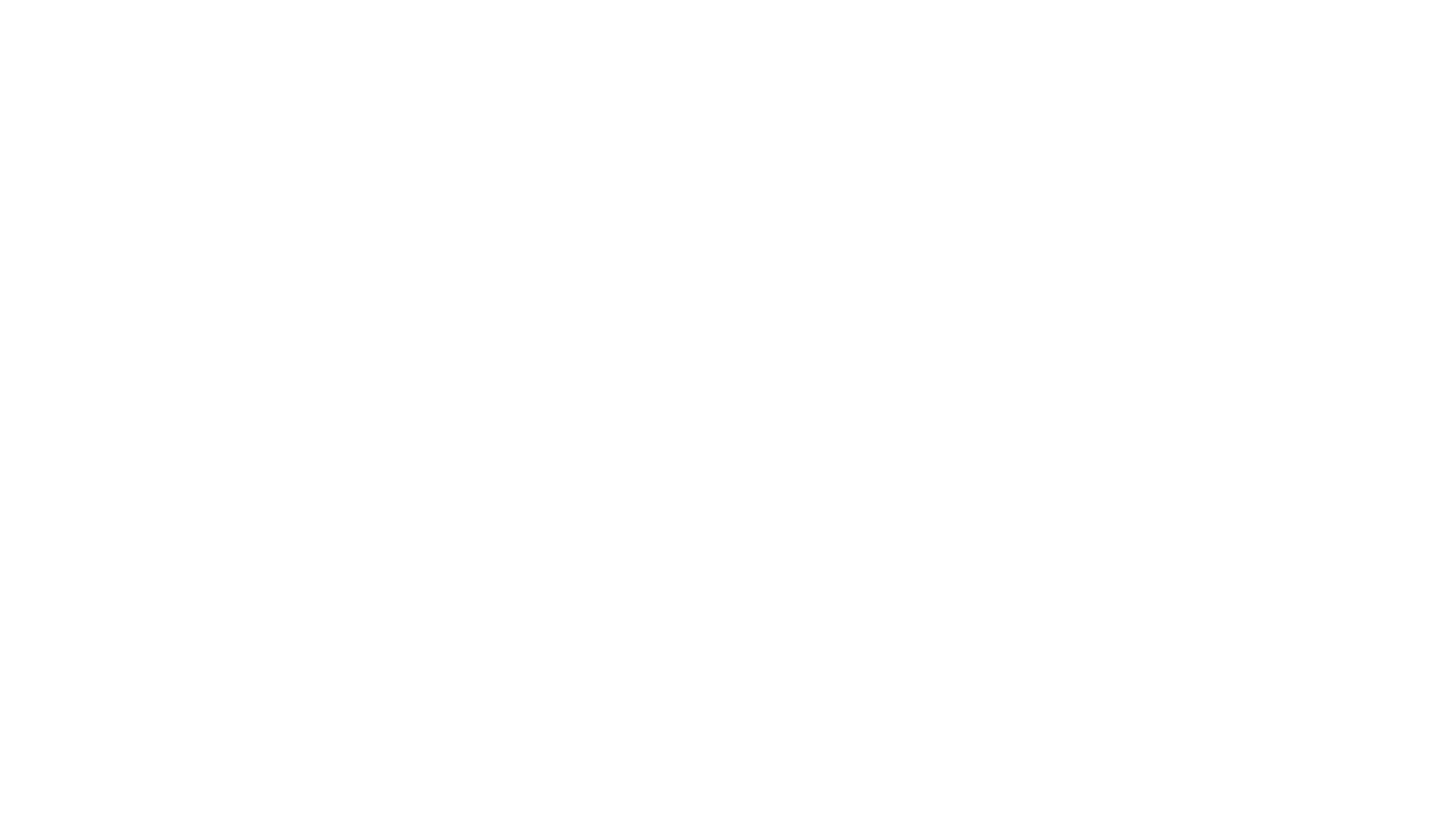 Slam från enskilda avlopp
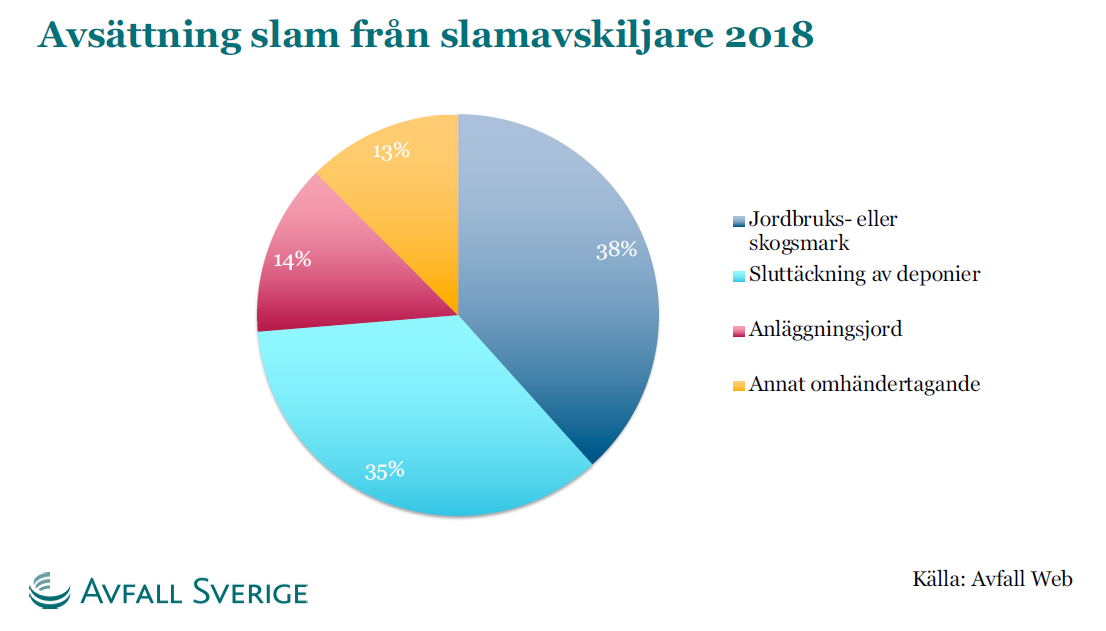 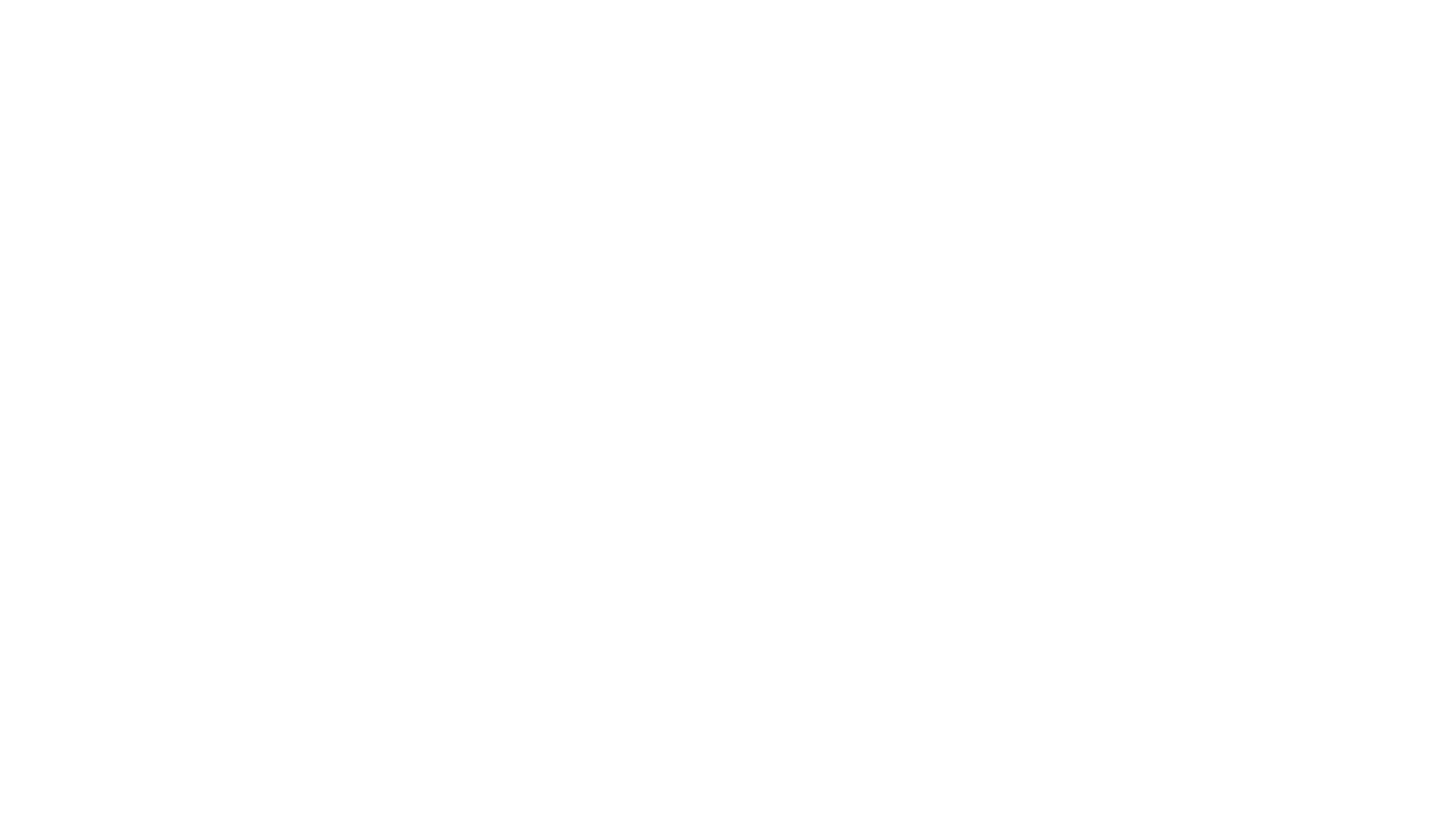 Slam från enskilda avlopp
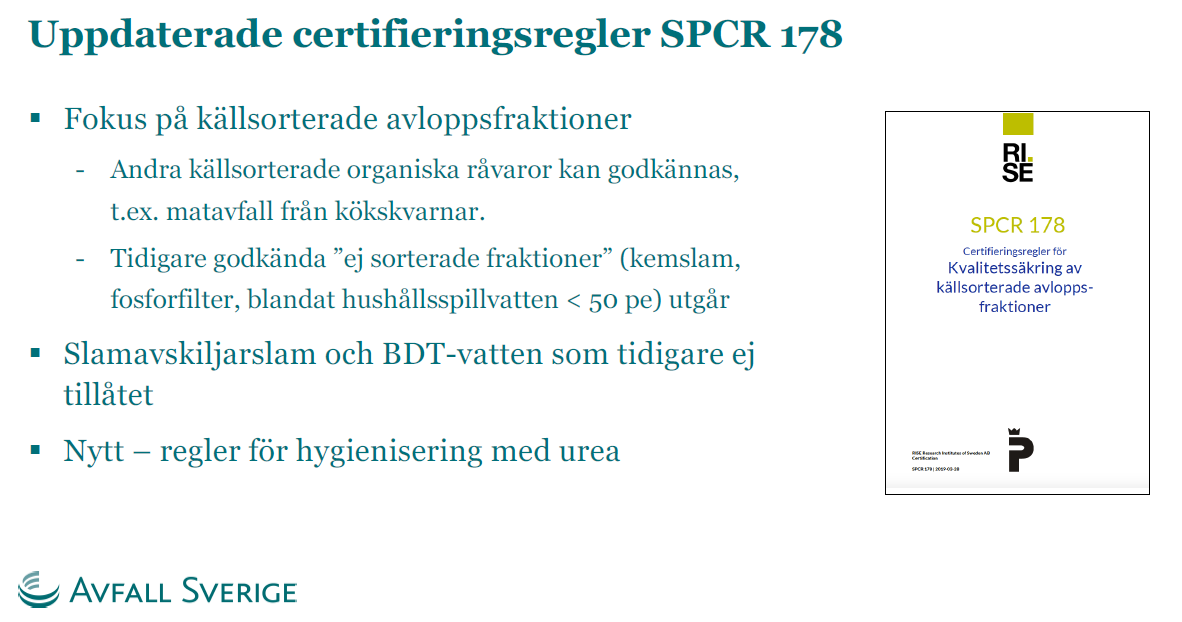 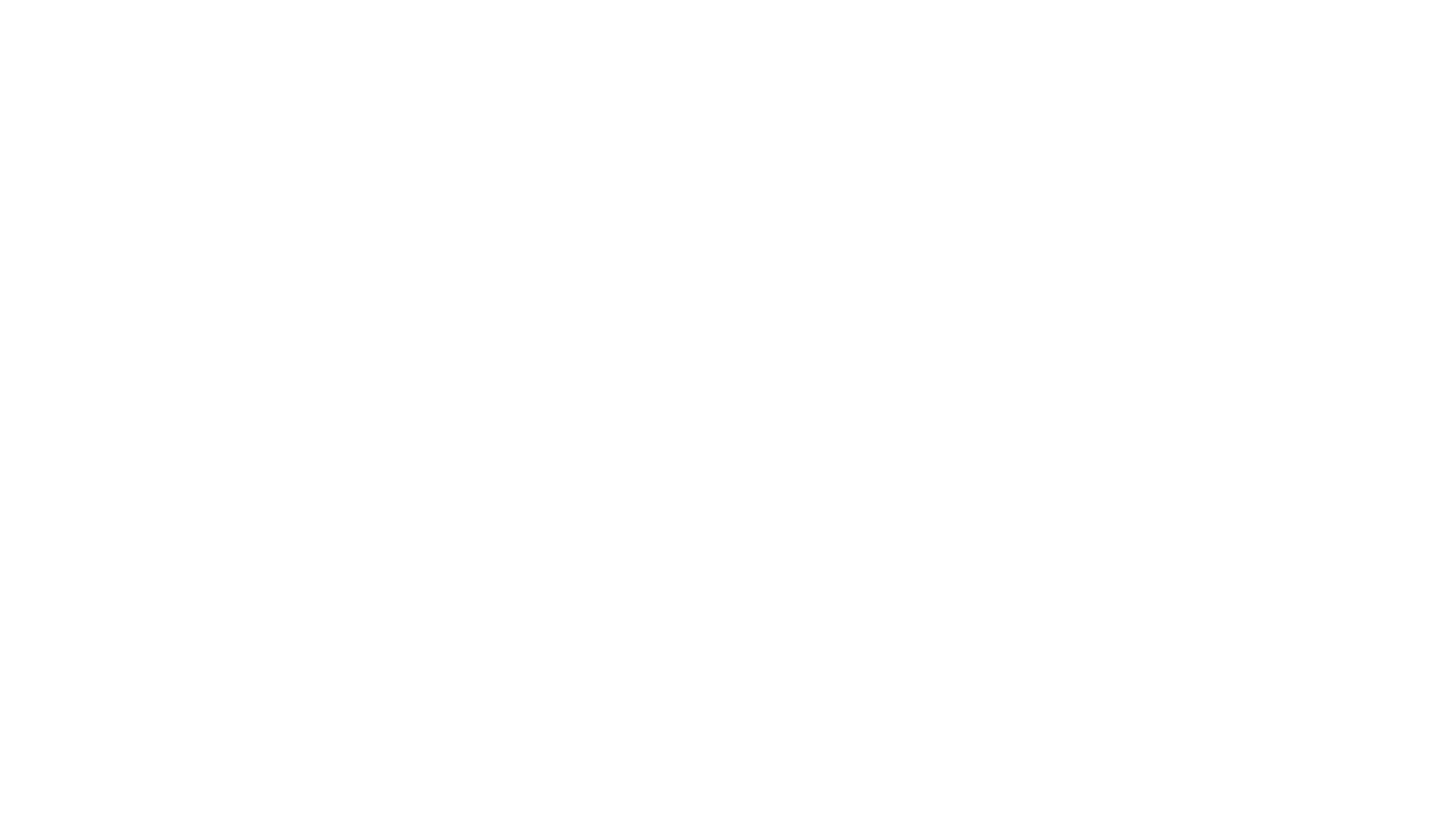 Naturvårdsverkets kompletterande vägledning – spillfett och fett från slamavskiljare
Sammantaget anser Naturvårdsverket att spillfett och fett från fettavskiljare inte är att betrakta som hushållsavfall och därmed jämförligt avfall, utan bör ses som ett verksamhetsavfall (2017-11-07).
Mark- och miljödomstolen 2018-11-20
Mark- och miljödomstolen går på Stockholms stads linje och förbjuder McDienstens ekonomiska förening att lämna spillfett och fett från fettavskiljare från McDonalds restauranger i Stockholms kommun till någon annan än den transportör som omfattas av det ovan nämnda beslutet om dispens. 
Frågan är dock inte slutgiltigt avgjord eftersom McDiensten kan komma att överklaga miljödomstolens domar till Mark- och miljööverdomstolen och om de får prövningstillstånd där kan utgången bli annan än i miljödomstolen. 
Avfall Sverige instämmer inte i den bedömning som görs av Naturvårdsverket
Naturvårdsverk föreskrifter 3 §
Avfallsplanen ska innehålla mål och åtgärder för att förebygga och hantera det avfall som kommunen ansvarar för. 
För avfall som kommunen inte ansvarar för ska avfallsplanen innehålla mål och åtgärder för att förebygga och hantera detta avfall, i den utsträckning som kommunen kan påverka detta. 
Slam från enskilda avlopp: Hushållsavfall
Slam från ARV: Kommunalt verksamhetsavfall
Fett: Oklart
Naturvårdsverket föreskrifter 8 § 
Avfallsplanen ska innehålla en bedömning av
1. behovet av nya insamlingssystem och anläggningar för att hantera avfall (ex avloppsreningsverk),
2. behovet av nedläggning eller förändring av befintliga insamlingssystem
och anläggningar för att hantera avfall, och
3. avfallsflödenas framtida utveckling.
Naturvårdsverket föreskrifter 11 §
11 § För avfall som kommunen ansvarar för ska avfallsplanen innehålla uppgifter om
1. var avfallet uppkommer,
2. insamlingssystem, samt
3. insamlade avfallsmängder (ton/år) och hur detta avfall hanteras enligt
Avfallshierarkin i enlighet med 2 kap. 5 § och 15 kap. 10 § miljöbalken
Här anges att följande ska ingå: Fett och matolja, fettavskiljarslam, latrin, slam från enskilda avloppsanläggningar samt övrigt från enskilda avloppsanläggningar
Kommunal avfallsplan
Havs- och vattenmyndigheten rapport 2014:1
Med kommunal VA-plan menas ett styrdokument som beskriver hur VA-försörjningen ska ordnas i hela kommunen d.v.s. både inom och utanför kommunalt verksamhetsområde. Med VA-försörjning menas dricksvattenförsörjning samt omhändertagande av avloppsvatten. Avloppsvatten innefattar spillvatten samt dagvatten, ibland även dräneringsvatten
Kommunal VA plan
Kommunal avfallsplan kontra VA plan
Grupper om 6 personer
Utse 1 som skriver och 1 som redovisar via mentimeter (www.menti.com, kod 915908)
Frågor; 
Vilka mål är lämpliga att ha gällande slam till år 2025
Vilka åtgärder behövs
Kort kommentar
Om vi hinner, rangordning gruppvis
Grupparbete